Idioma español
Docente
Curso
Canvas de diseño 
Story Centered Course
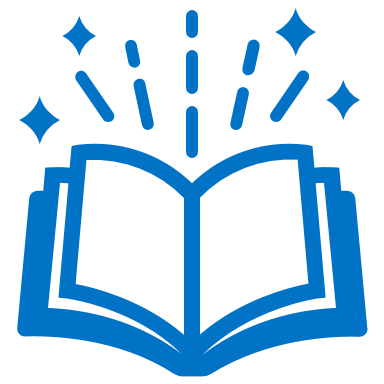 Nombre de la estrategia
Semestre
3
1
2
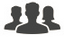 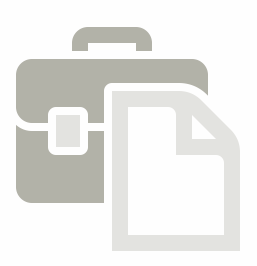 Objetivo académico
Contexto SCC
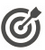 Perfil del alumnado
Indicar la variante de contexto que mejor aplique de acuerdo con la naturaleza del curso y al perfil del alumado. Se puede elegir entre una de estas variantes o pensar otra:
Centro de negocios
Incubadora de negocios
Empresa / Industria
Podemos ser muy específicos, (e.g. un banco, una agencia de publicidad)
El perfil nos ayuda a definir la propuesta del Story Centered course.
¿Quiénes son nuestros estudiantes?
¿De qué carrera? ¿De qué semestre? 
¿De qué edad?
¿En qué podrían trabajar recién egresados?
¿Qué expectativas podrían tener de lo que el curso les dejará? 
¿Qué intereses tienen?
¿Qué les gusta?
¿Qué no les gusta?
¿Qué esperan de esta clase?
Describir el o los objetivos que se pretenden lograr con la estrategia. Debe ir vinculado con el objetivo de aprendizaje o las competencias que esperamos reforzar o desarrollar.
5
6
4
7
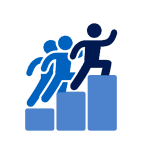 Rol del estudiante
Reto y contexto
Rol del docente
Círculo mágico
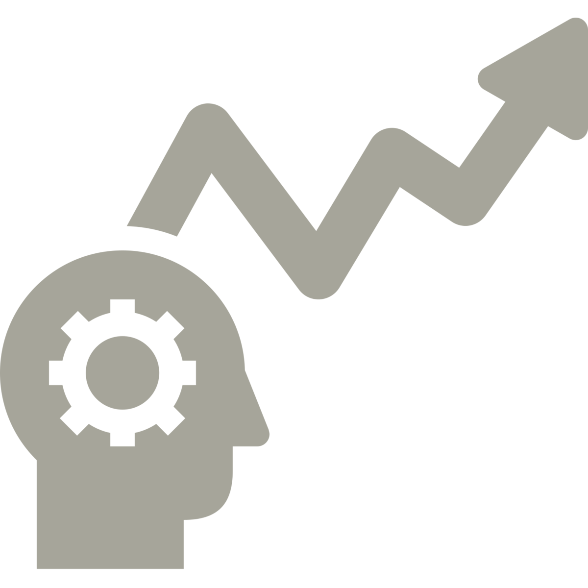 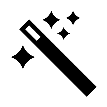 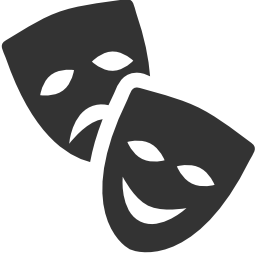 Describir el escenario, la narrativa del contexto de acuerdo con la variante seleccionada; explicando el reto a lograr, sus etapas.
Dentro del contexto definido, qué papeles tendría las y los estudiantes (roleplay).
Dentro del contexto definido, qué papel tendría el docente (role play).
Describir la forma en que se mantendrá el círculo mágico:
Lenguaje a utilizar,  comunicación con los alumnos. 
Identificar las fronteras del círculo mágico, es decir dónde termina (e.g. en retroalimentación, en semana de exámenes).
8
9
10
Aesthetics (Estética)
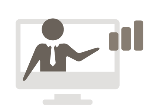 Riesgos potenciales
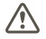 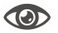 Variante
¿Qué riesgos podríamos tener durante la implementación? Incidentes negativos (de comportamiento, actitud o resultado con las y los estudiantes)
Qué otros giros se le podría dar al Story Centered Course.
Elementos que darán identidad visual y estética a tu estrategia: iconografía, colores, avatars, logotipos, etc…
Idioma español
Docente
Curso
Canvas de diseño 
Story Centered Course
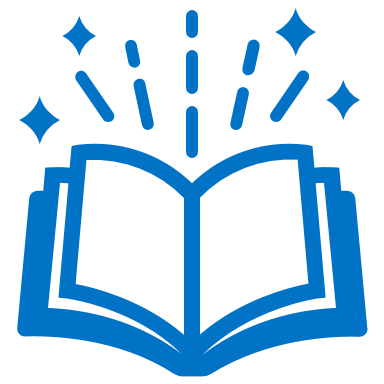 Nombre de la estrategia
Semestre
3
1
2
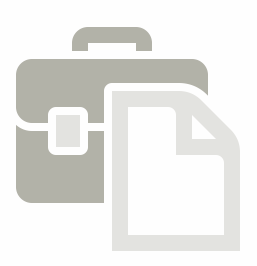 Objetivo académico
Contexto SCC
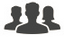 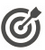 Perfil del alumnado
Indicar la variante de contexto que mejor aplique de acuerdo con la naturaleza del curso y al perfil del alumado. Se puede elegir entre una de estas variantes o pensar otra:
Centro de negocios
Incubadora de negocios
Empresa / Industria
Podemos ser muy específicos, (e.g. un banco, una agencia de publicidad)
El perfil nos ayuda a definir la propuesta del Story Centered course.
¿Quiénes son nuestros estudiantes?
¿De qué carrera? ¿De qué semestre? 
¿De qué edad?
¿En qué podrían trabajar recién egresados?
¿Qué expectativas podrían tener de lo que el curso les dejará? 
¿Qué intereses tienen?
¿Qué les gusta?
¿Qué no les gusta?
¿Qué esperan de esta clase?
Describir el o los objetivos que se pretenden lograr con la estrategia. Debe ir vinculado con el objetivo de aprendizaje o las competencias que esperamos reforzar o desarrollar.
Indicar la variante de contexto que mejor aplique de acuerdo con la naturaleza del curso y al perfil del alumnado. Se puede elegir entre una de estas variantes o pensar otra:
Centro de negocios
Incubadora de negocios
Empresa / Industria
Podemos ser muy específicos, (e.g. un banco, una agencia de publicidad)
Estudiantes de los primeros 3 semestres de Biotecnología.  17-19 años.
Saliendo de la carrera podrían trabajar en diversos sectores/industrias: farmacéutico, alimentos, salud, química, investigación… 
Expectativas: Que les guste la materia y quedarse en Biotecnología. 
Gustos e intereses: Ciencia, investigación.
No les gusta: Las materias humanistas.
Esperan de esta clase: No aburrirse, conocer las bases para la carrera elegida.
Familiarizar al estudiante con los conceptos, características y herramientas necesarias en la Microbiología.

Comprender la relevancia de los procesos microbiológicos en las diferentes áreas (ambiental, biotecnológica y alimentaria).
6
4
5
7
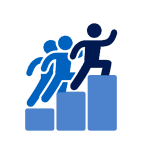 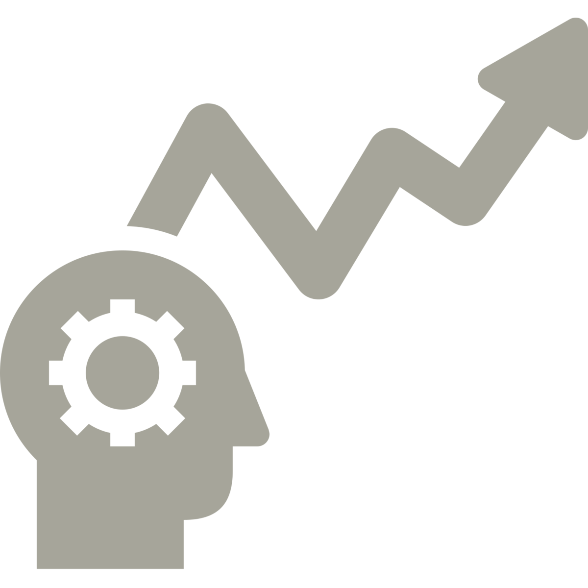 Reto y contexto
Rol del estudiante
Rol del docente
Círculo mágico
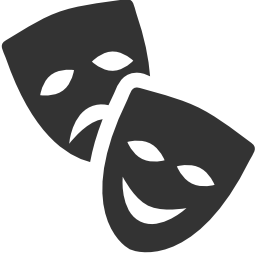 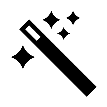 El estudiante es contratado por una consultoría. Lo primero que tiene que hacer es un examen de ingreso (Diagnóstico). Con esto ya puede firmar su contrato, obtener su gafete, y un equipo de trabajo.

Se le darán 3 casos de situaciones reales (problemas ambiental/biotecnología/alimentos) a los que deberá buscar una solución con la ayuda de Microorganismos. Al terminar cada módulo, se le asigna un certificado de consultor en ese sector.
Caso 1: Consultor Microbiológico Ambiental
Caso 2: Consultor en Biotecnología Microbiana
Caso 3: Consultor en Microbiología Alimentaria
Estudiante: Consultor, aspirante a experto en un sector
Docente: Persona responsable de la dirección
Casos: Problemas actuales, en busca de solución microbiológica. 
Cada unidad deberán resolver un caso en un sector industrial para ganarse la categoría de experto en ese sector.
Recibirán un certificado por cada sector.
Contenido: Capacitación previa, para clase.
Reforzamiento de la teoría en clase, y avances semanales en la resolución de su caso. Exposición de su solución frente al grupo. 
El estudiante siempre verá el logo y personaje de la compañía, y deberá incluir el logo para sus informes de trabajo.
Dentro del contexto definido, qué papeles tendría las y los estudiantes (roleplay).
Director de la consultoría y reclutador
9
10
8
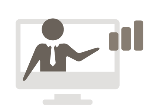 Aesthetics (Estética)
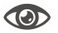 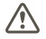 Riesgos potenciales
Variante
Consultoría: Micro Squad Inc.

Científicos independientes que investigan para inventar una patente…
Compañía Micro Squad Inc.
Imagen propia y personaje.
Certificados y logo para entregar informes membretados. Por realizarse.
Falta de motivación
Falta de interés en el contenido
Aburrimiento
Que el contenido sea muy elevado para primer semestre (originalmente, 5°)
¿Qué riesgos podríamos tener durante la implementación? Incidentes negativos (de comportamiento, actitud o resultado con las y los estudiantes)
Qué otros giros se le podría dar al Story Centered Course.
Idioma español
Docente
Curso
Canvas de diseño 
Story Centered Course
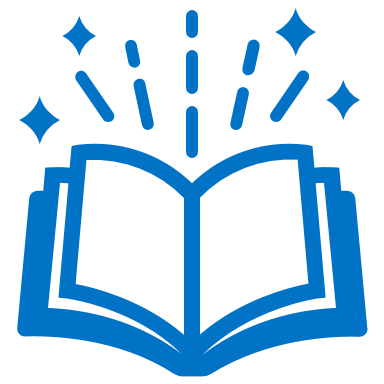 Para llenar el formato puede escribir directamente en cada caja o bien usar los “sticky notes”.
Nombre de la estrategia
Semestre
3
1
2
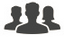 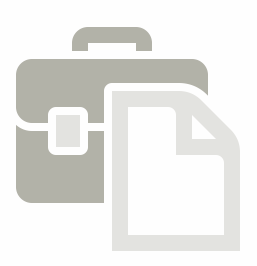 Objetivo académico
Contexto SCC
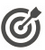 Perfil del alumnado
Sticky notes
5
6
4
7
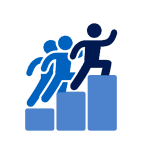 Rol del estudiante
Reto y contexto
Rol del docente
Círculo mágico
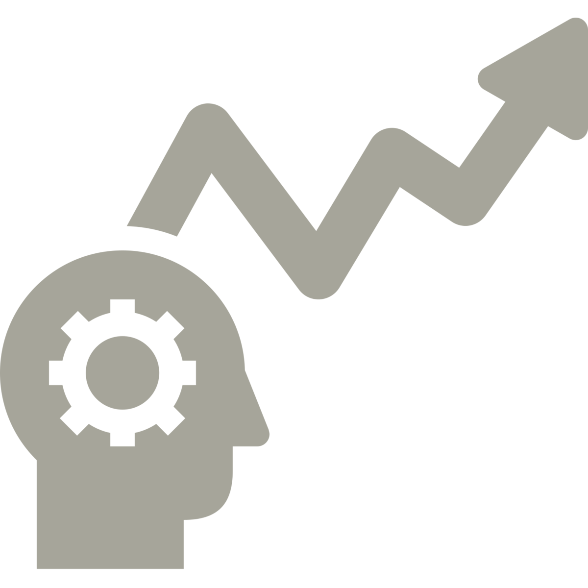 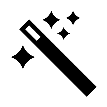 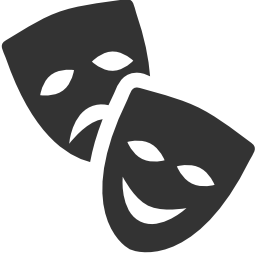 8
9
10
Aesthetics (Estética)
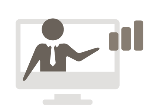 Riesgos potenciales
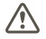 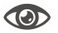 Variante